40/40 Vision
Peter GreerPresident & CEO HOPE International
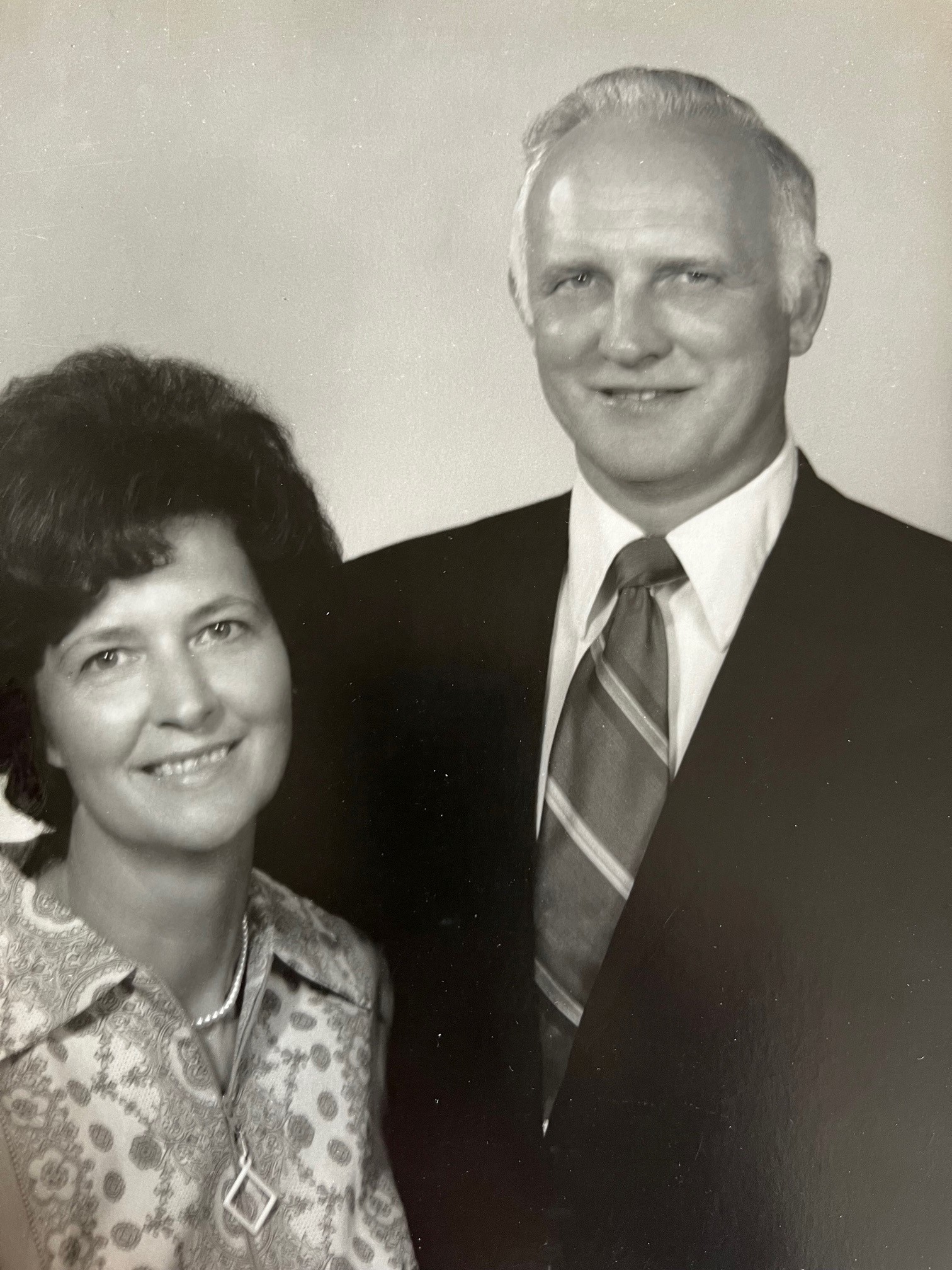 “I love you”
“I love you 

but…”
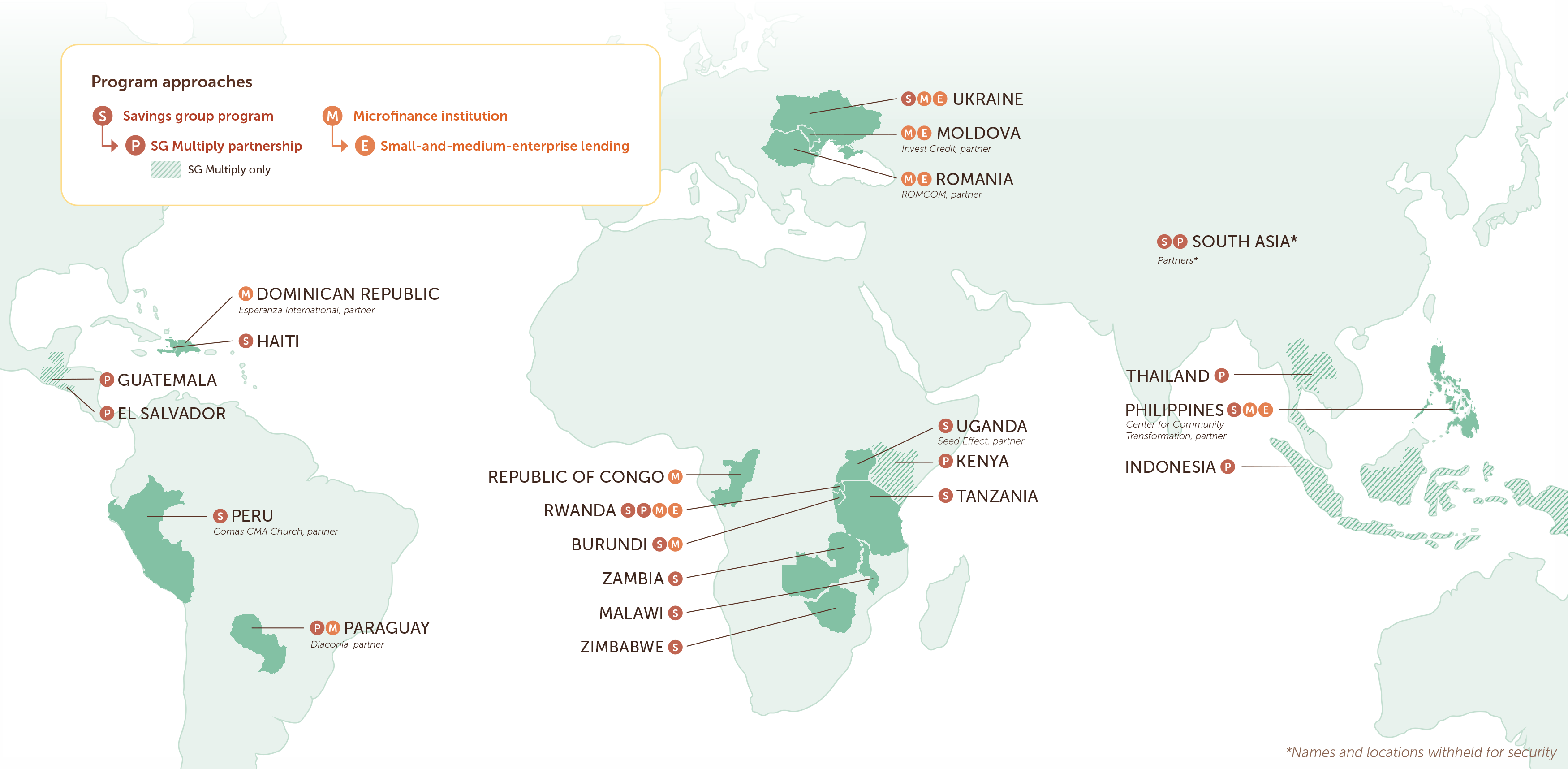 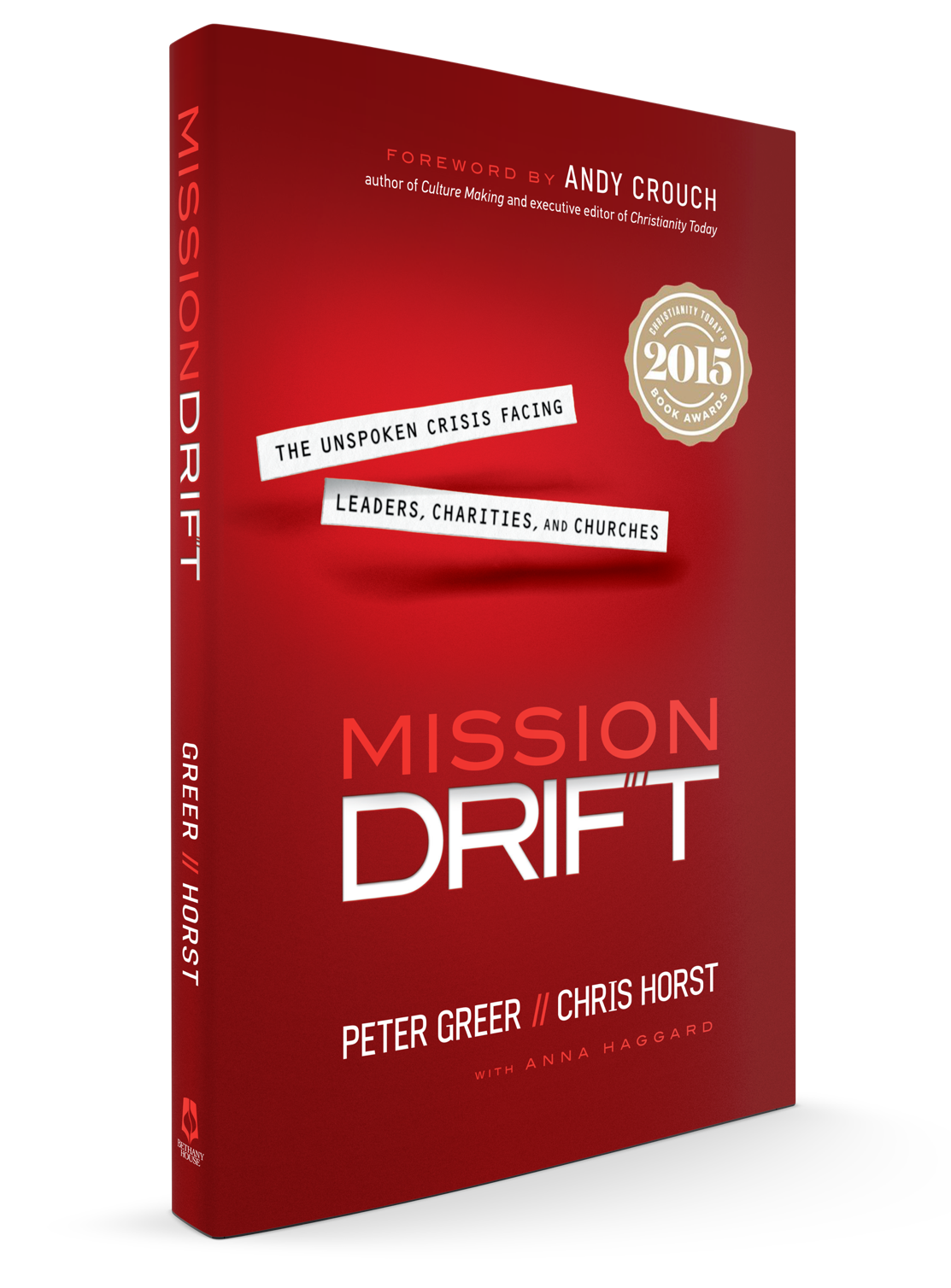 What is it about the midway point that seems to derail so many?
U-Curve of Happiness
U-Curve of Happiness
“Midway this way of life we’re bound upon 
I woke to find myself in a dark wood
Where the right road was wholly lost and gone.”
 Dante, The Divine Comedy
All this work, does it even matter? I’ve striven for so long, but I’m still not there.
Why am I not happier? Did I miss my calling? Is it too late for a do-over?
Expectation vs. Reality
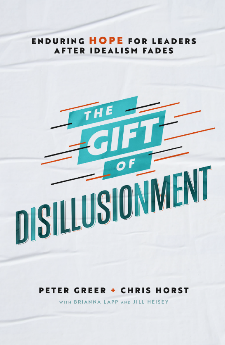 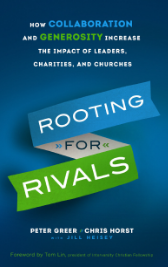 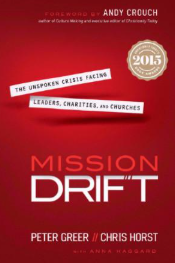 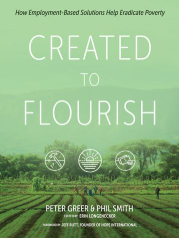 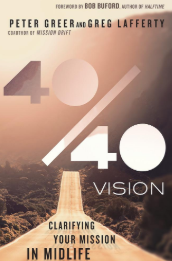 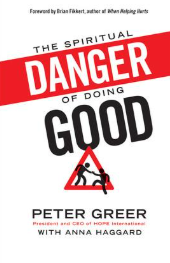 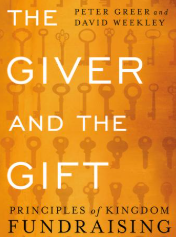 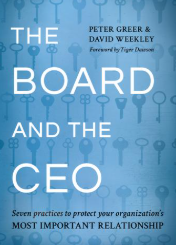 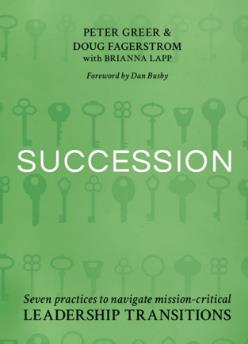 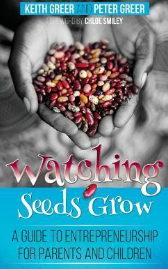 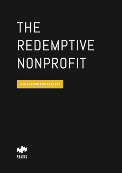 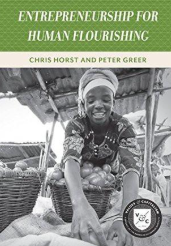 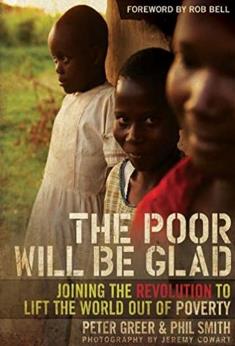 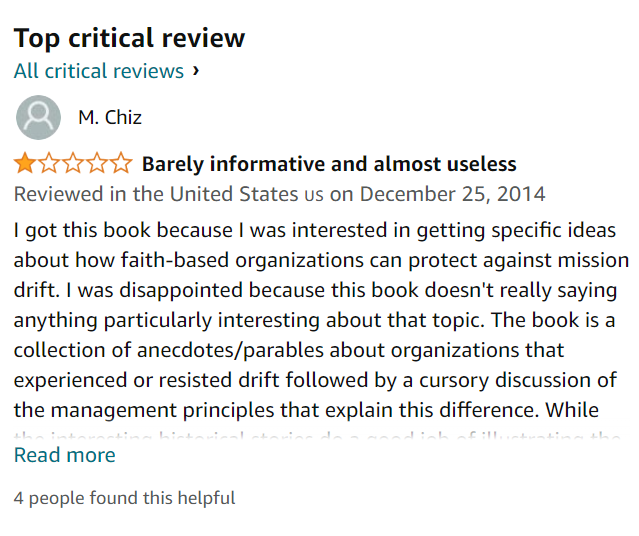 … one out of three biblical leaders maintain a dynamic faith that enables them to avoid abusing their power or doing something harmful to themselves and others. Clinton estimates that less than one in three finish well today. 
Dr. Robert J. Clinton, “Finishing Well—Six Characteristics”
Long-term faithfulness is exceptionally rare.
Prone to wander, Lord I feel it
Prone to leave the God I love…
Come Thou Fount of Every Blessing
“Youth is wasted on the young, and wisdom is wasted on the old.”
“… what I shall give you.”And Solomon said, “Give your servant therefore an understanding mind to govern your people, that I may discern between good and evil, for who is able to govern this your great people?”
1 Kings 3
Wise
Wealthy 
Builder of the Temple
Global Leader
Writer, Speaker
The words of the Teacher, son of David, king in Jerusalem:
“Meaningless! Meaningless!”    says the Teacher.“Utterly meaningless!    Everything is meaningless.”
What do people gain from all their labors    at which they toil under the sun?
Ecclesiastes is basically a crazed experiment in staring at the sun and describing how badly it hurts.
“What do people gain from all their labors at which they toil under the sun?”Ecclesiastes 1:3

29X
Solomon’s areas of experiment:Work
RelationshipsPleasureSatisfactionWealthInfluenceMortalityJusticeKnowledgePower
“Havel”
Above the sun
Above the sun
Some people came to Jesus and asked, “What must we do to do
the works God requires?” Jesus answered, “The work of God
is this: to believe in the one he has sent.” John 6:28-29
Above the sun
Above the sun: Friendship
“But pity anyone who falls
and has no one to help them up.
Also, if two lie down together, they will keep warm.
But how can one keep warm alone?
Though one may be overpowered,
two can defend themselves.
A cord of three strands is not quickly broken.”
Ecclesiastes 4:9-12
David

Jonathan’s friendship
Nathan made him face guilt
Joab rebuked his plans
David

Jonathan’s friendship
Nathan made him face guilt
Joab rebuked his plans
Solomon

- No recorded confrontations with his peers
Who is hit the hardest by loneliness?AP-NORC survey, March 2021United States
Who is hit the hardest by loneliness?AP-NORC survey, March 2021United States
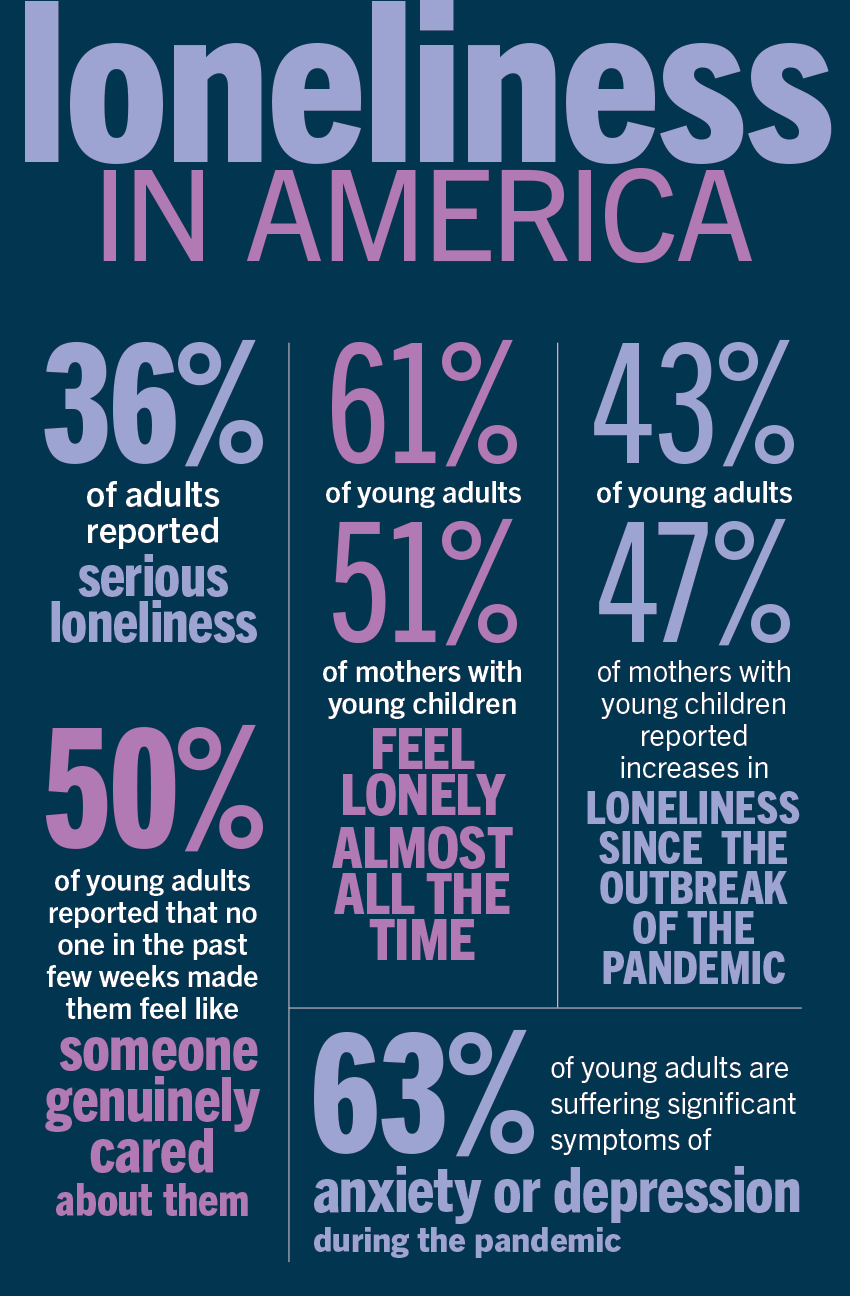 Who is hit the hardest by loneliness?AP-NORC survey, March 2021United States
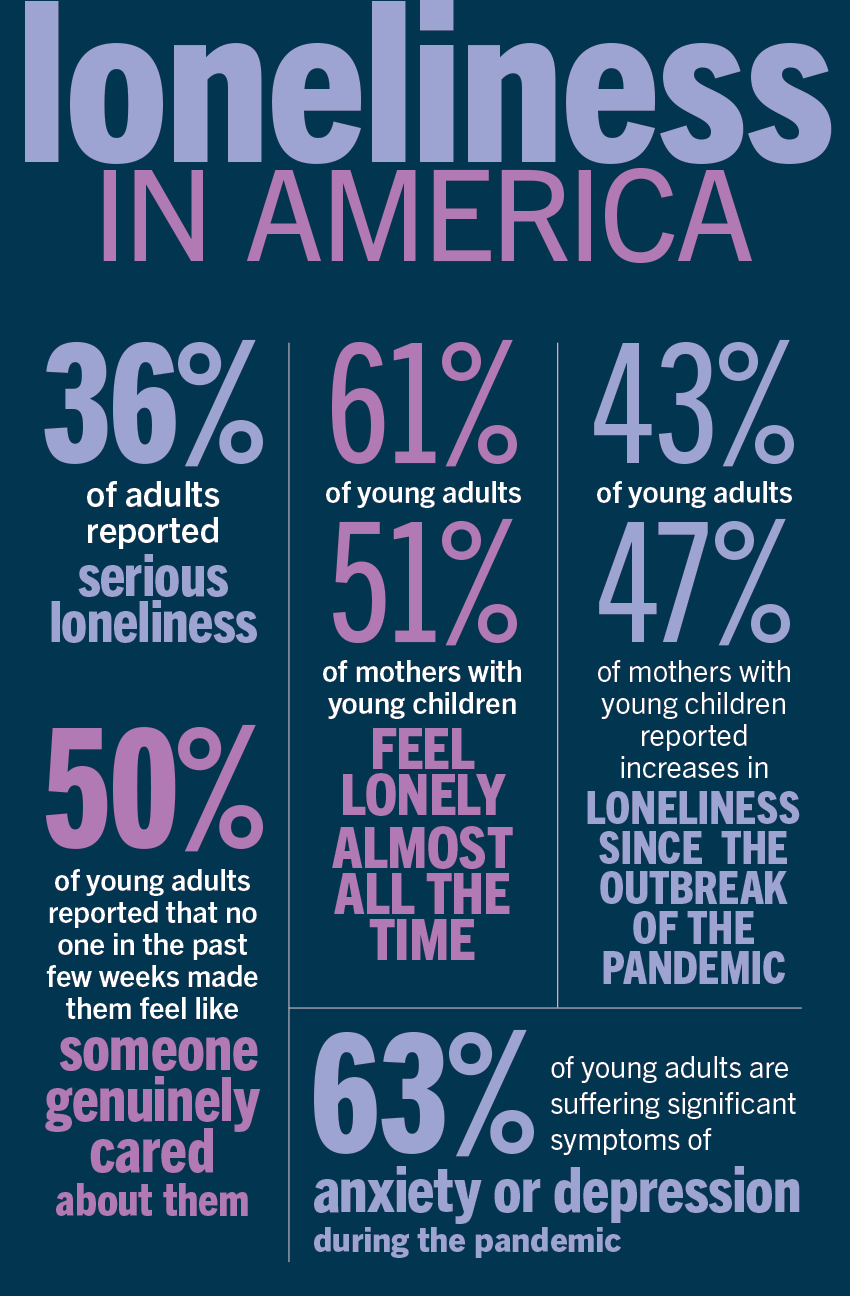 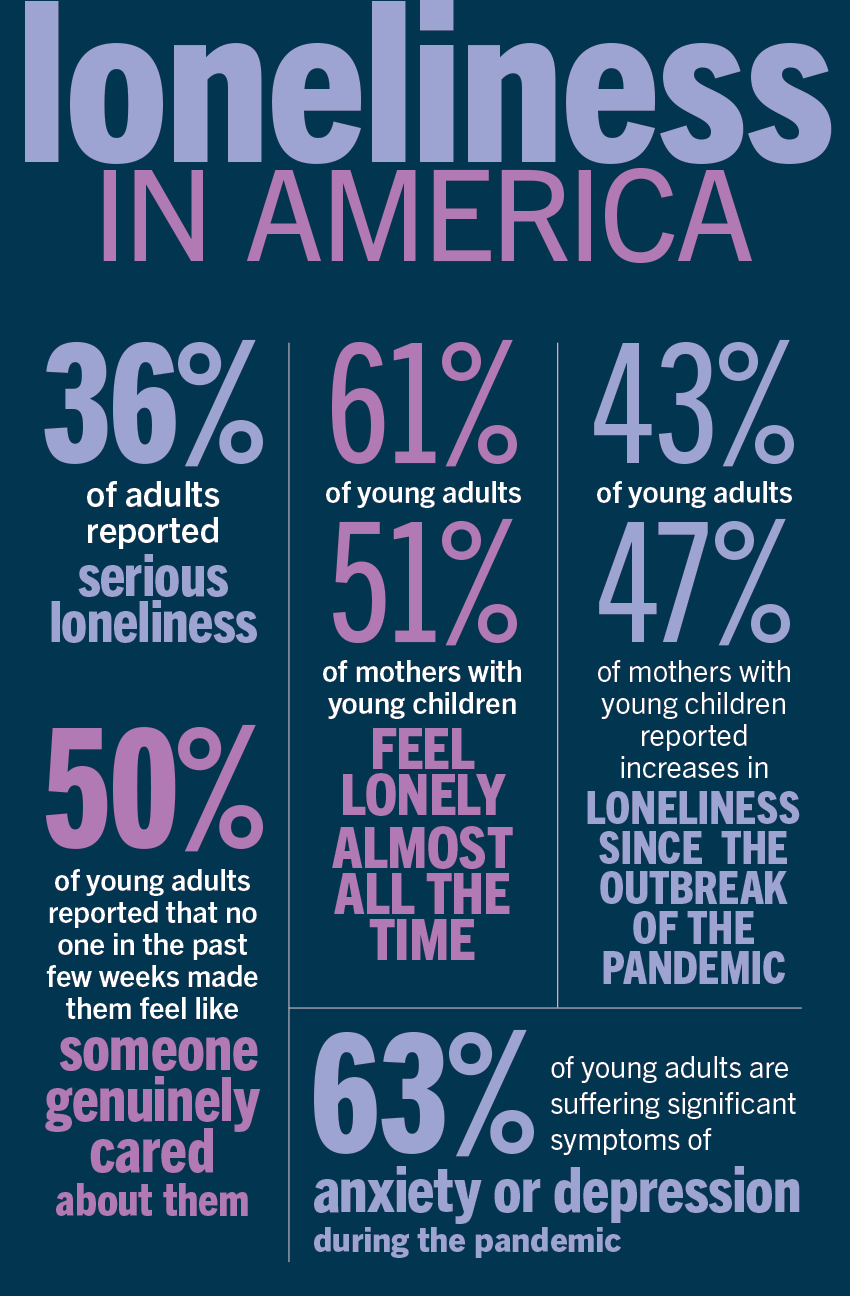 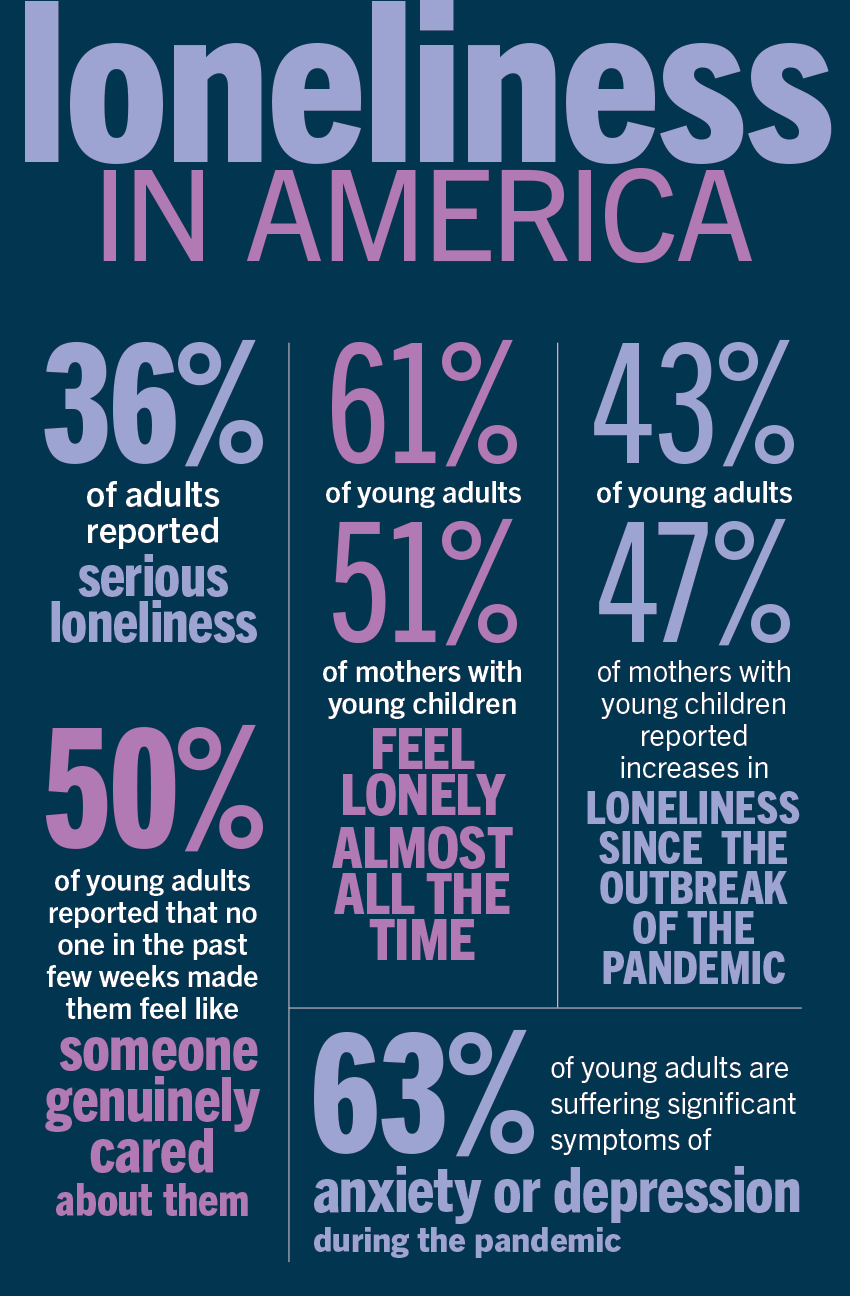 Who is hit the hardest by loneliness?AP-NORC survey, March 2021United States
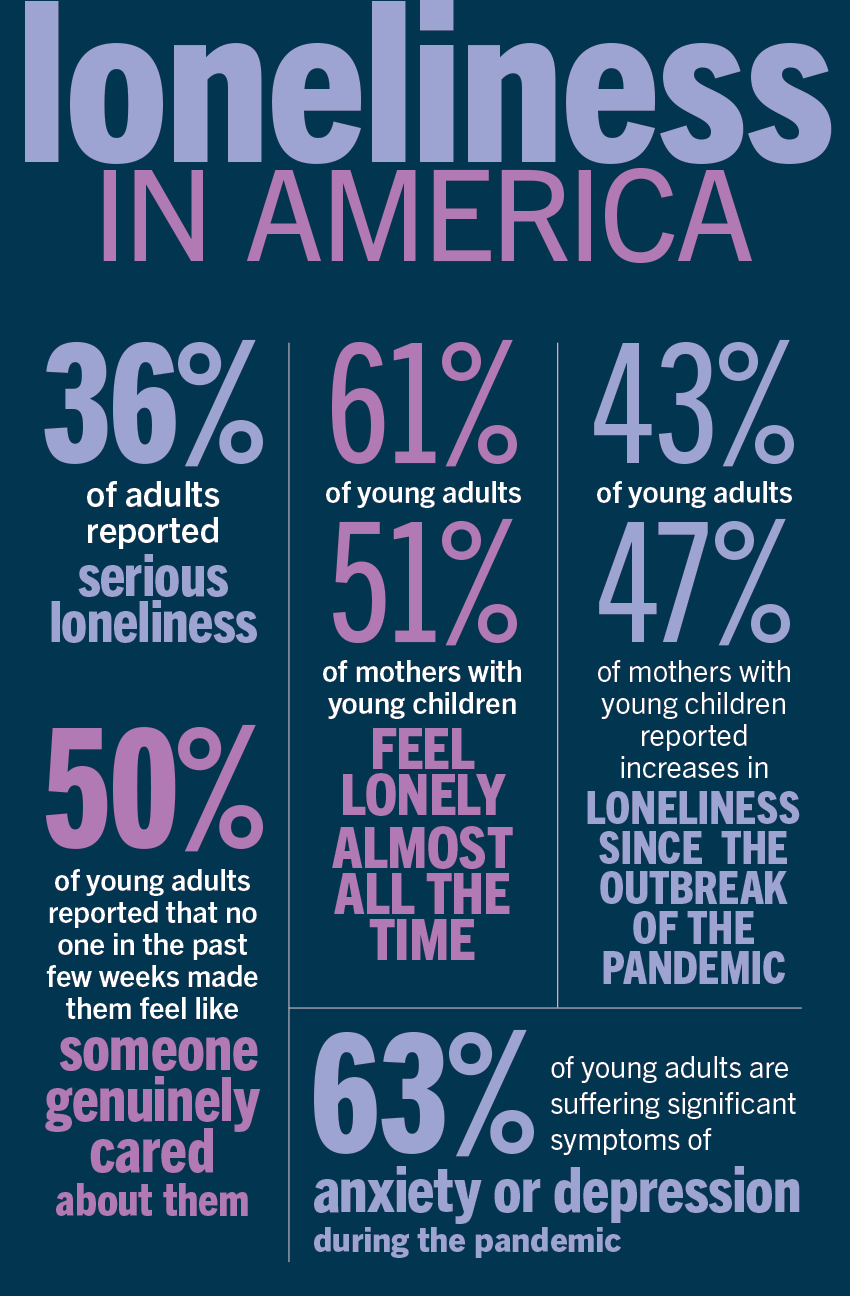 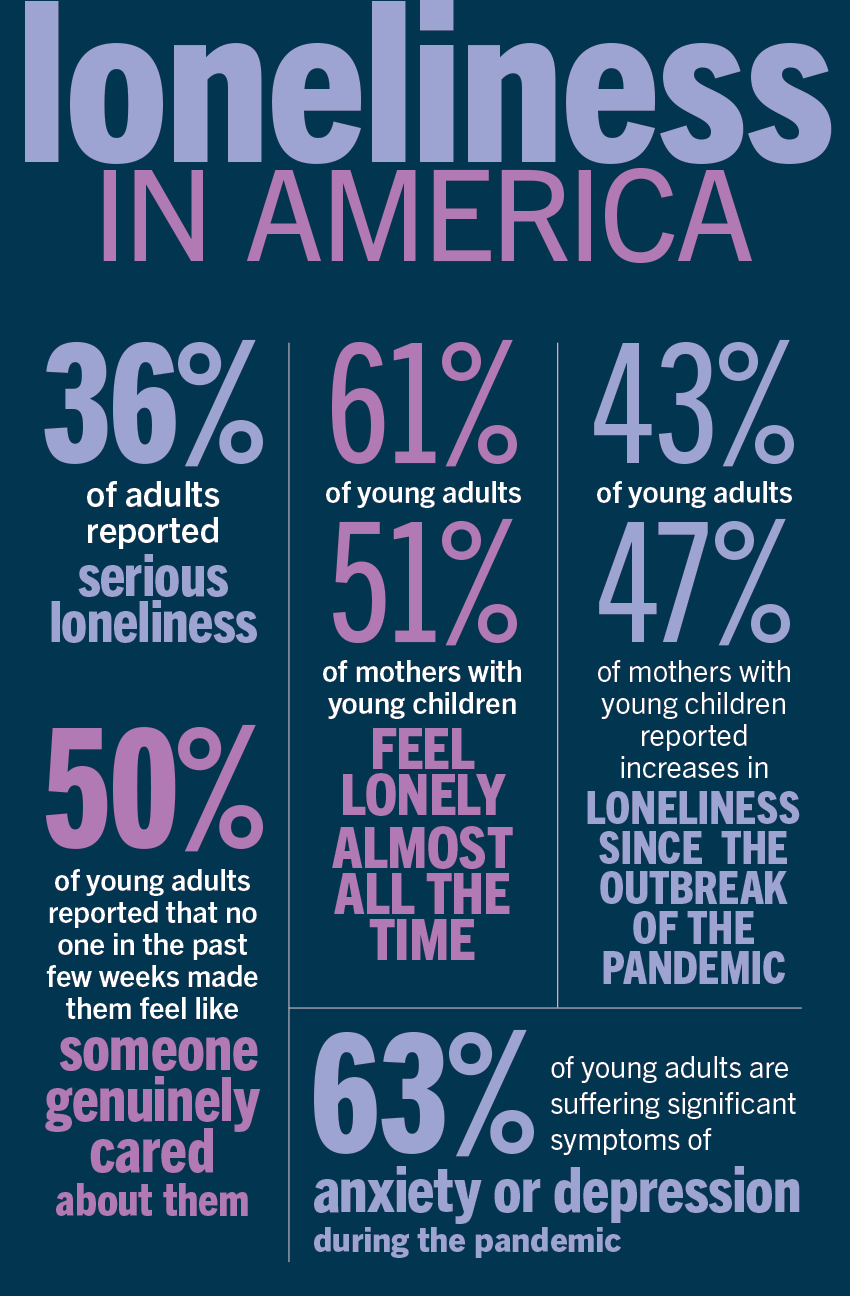 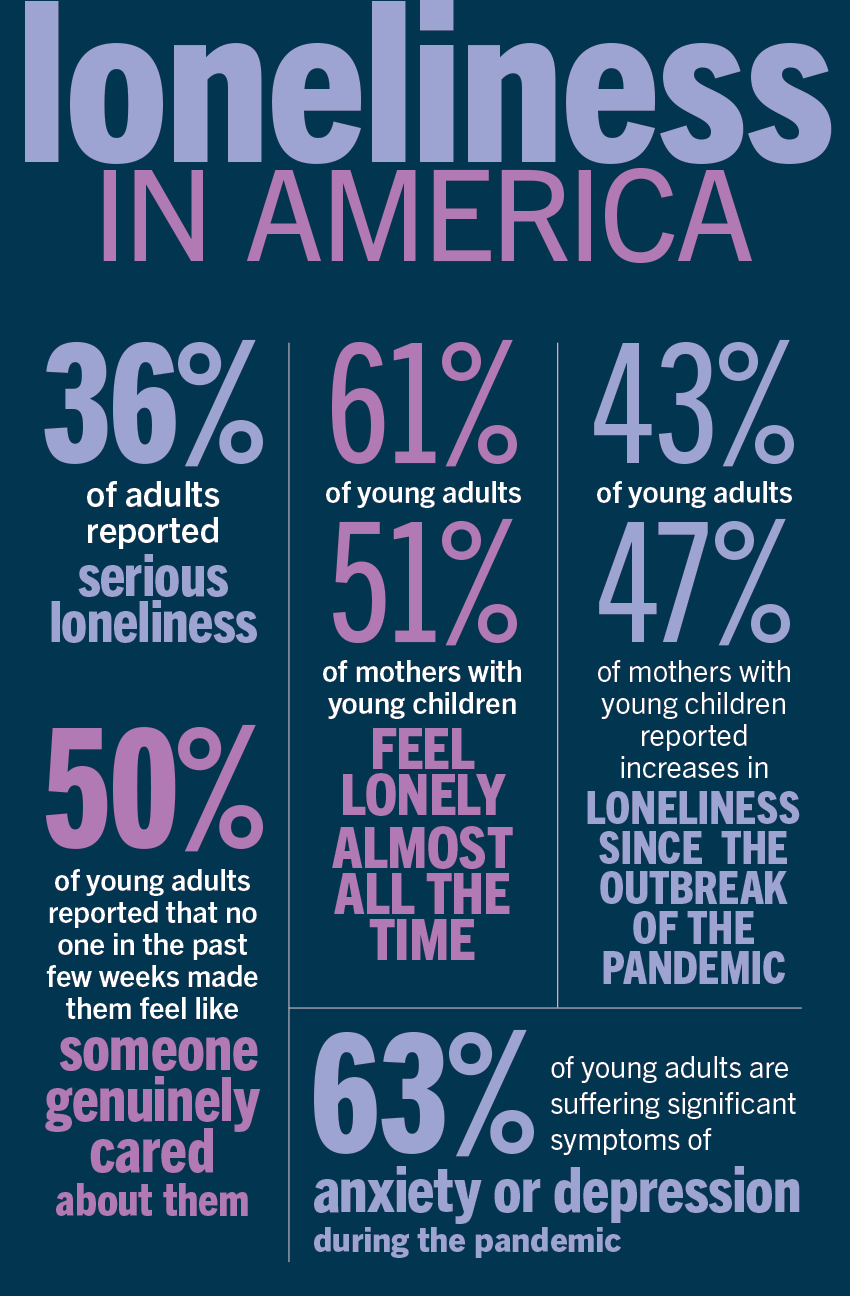 Who is hit the hardest by loneliness?AP-NORC survey, March 2021United States
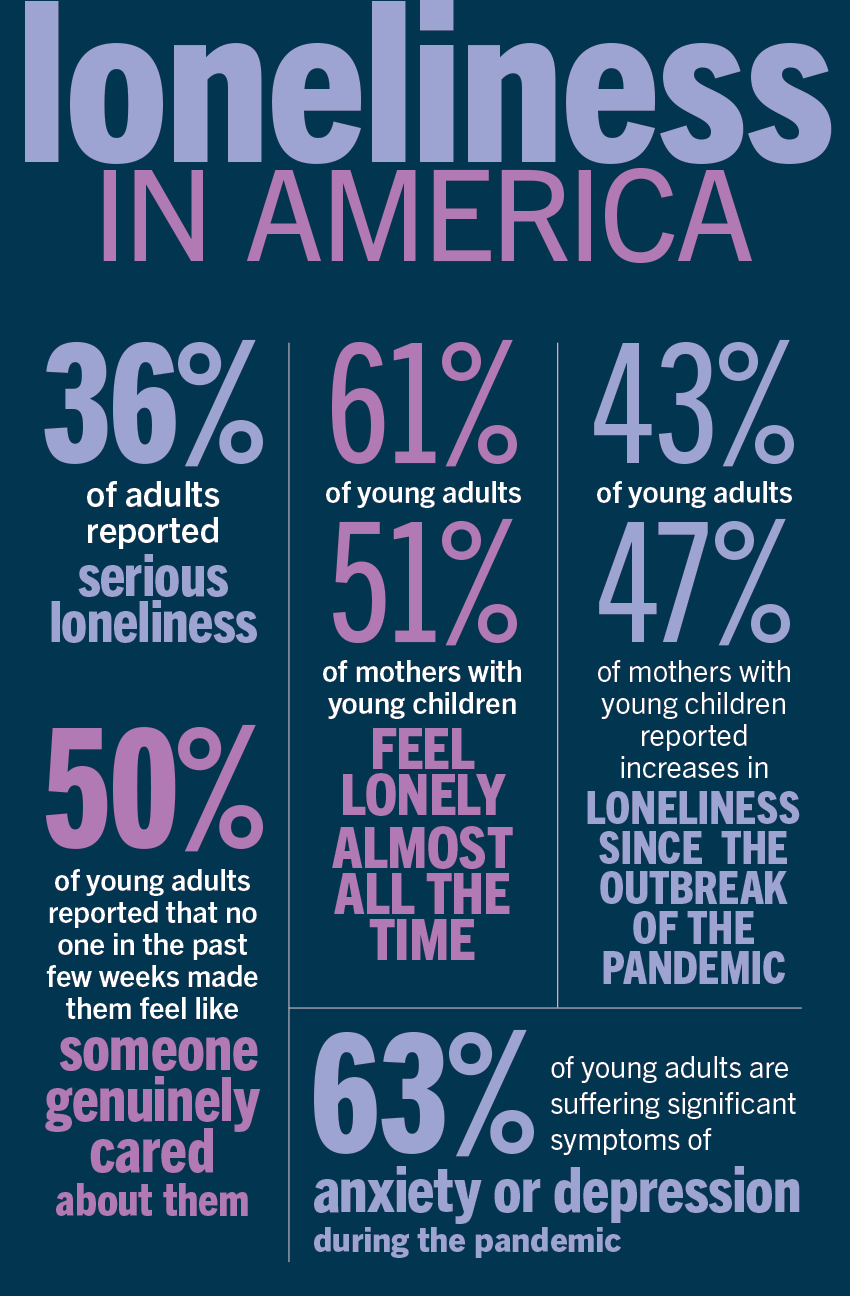 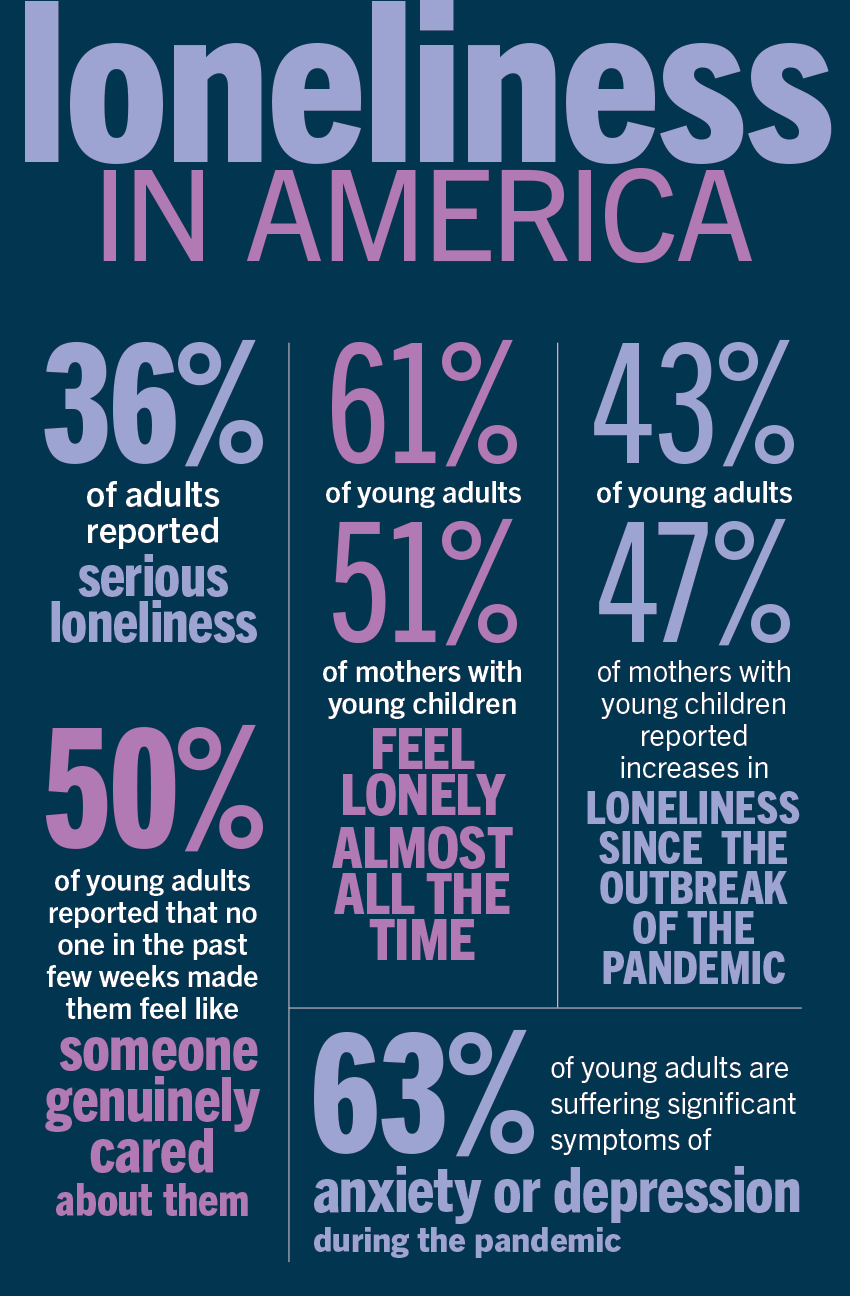 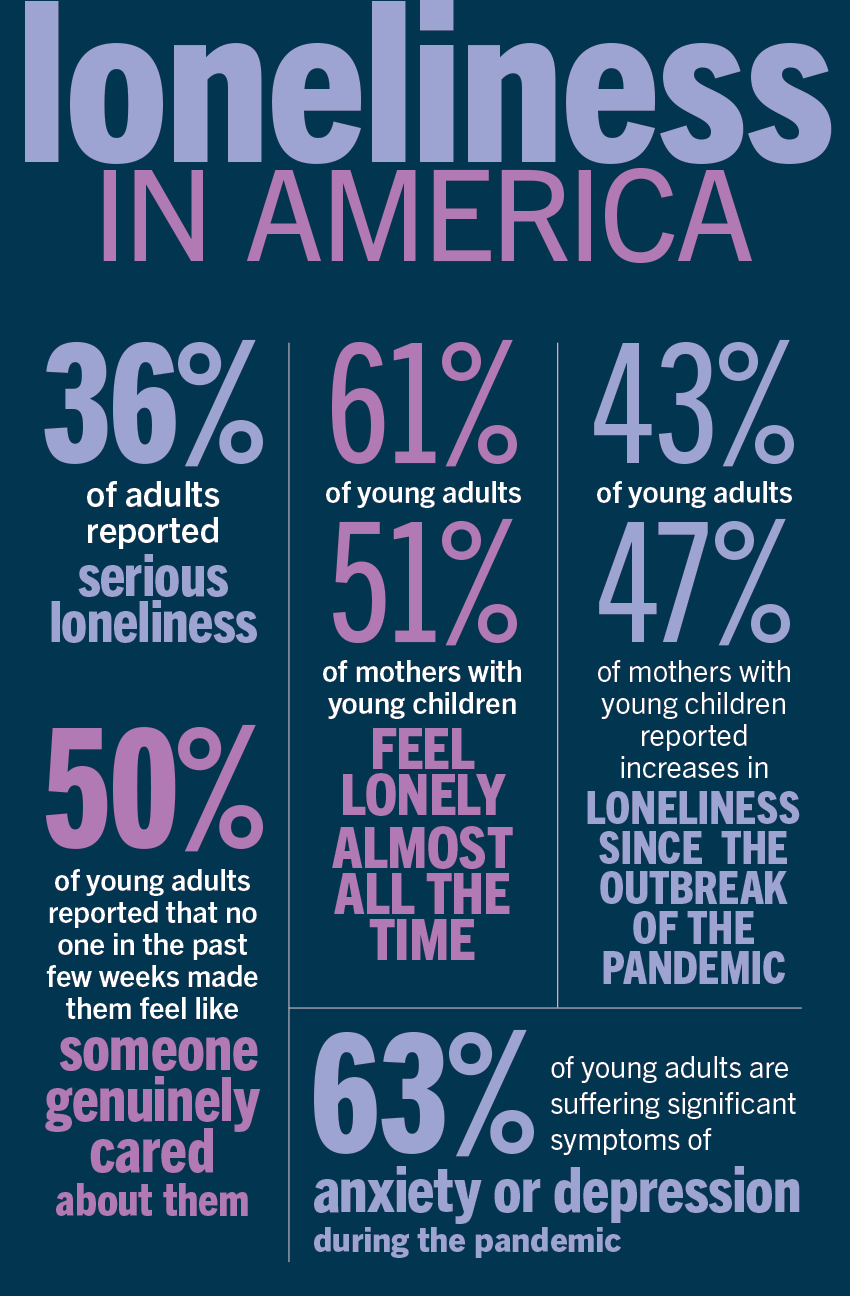 We are broken persons and live in broken communities in a state of brokenness. We do not readily fit together. We are like a bunch of porcupines trying to huddle together for warmth, who are always driven apart out of the fear we can inflict on each other with our quills. Basil Pennington
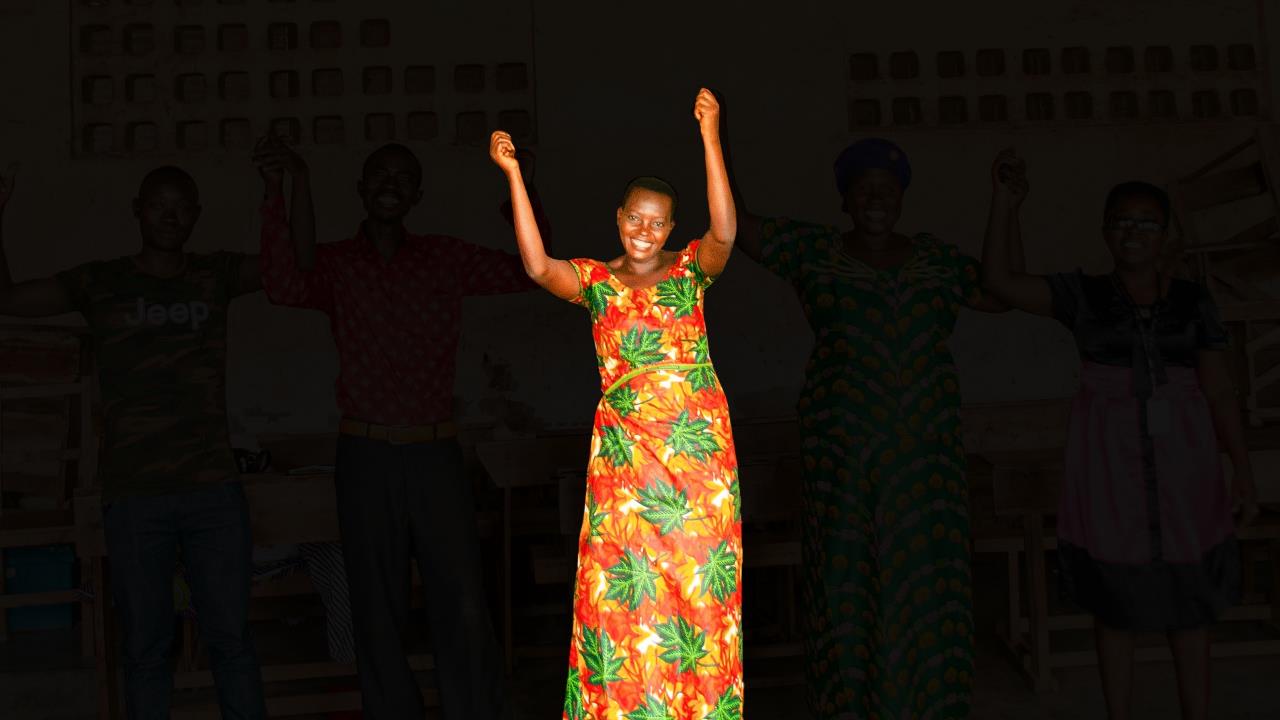 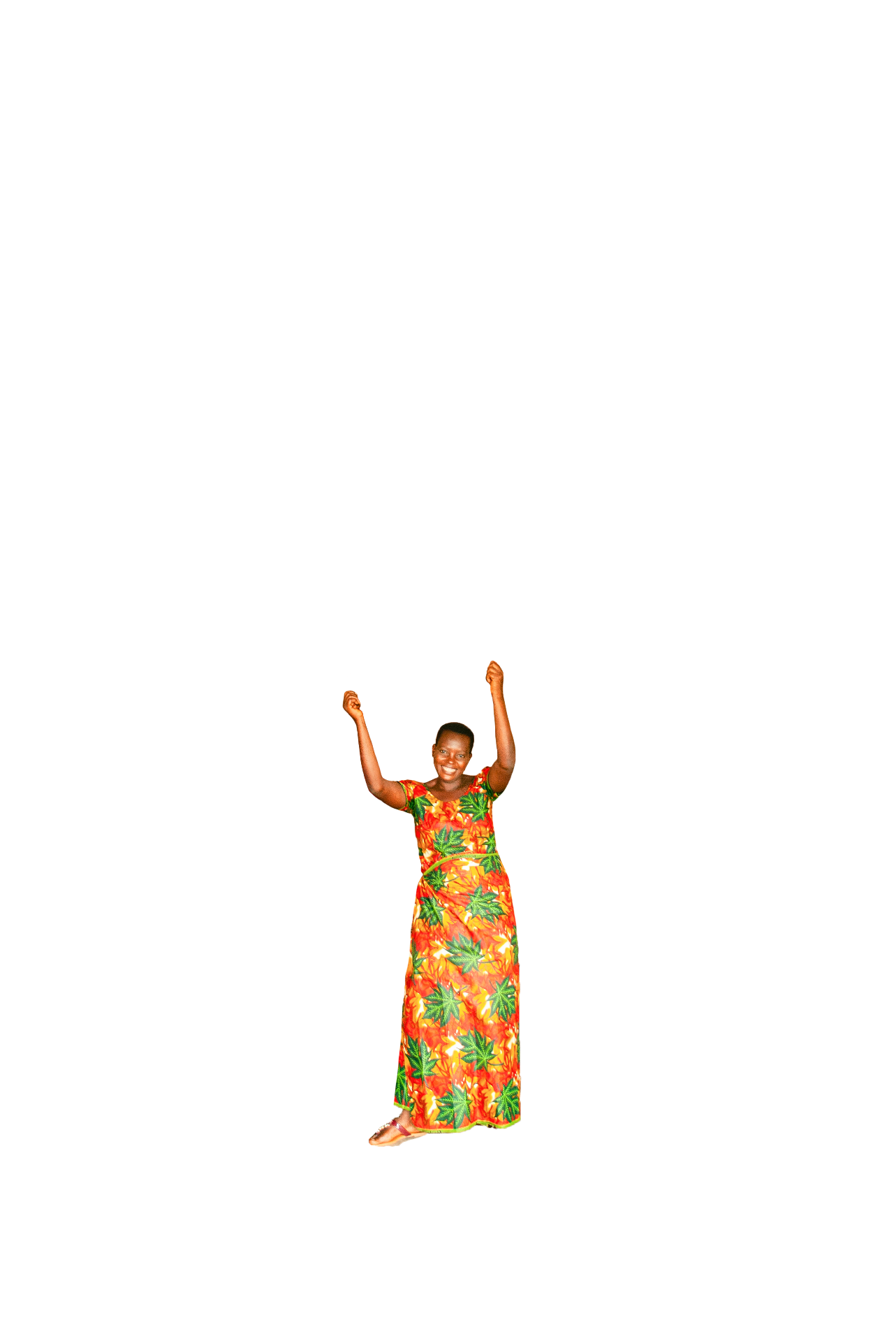 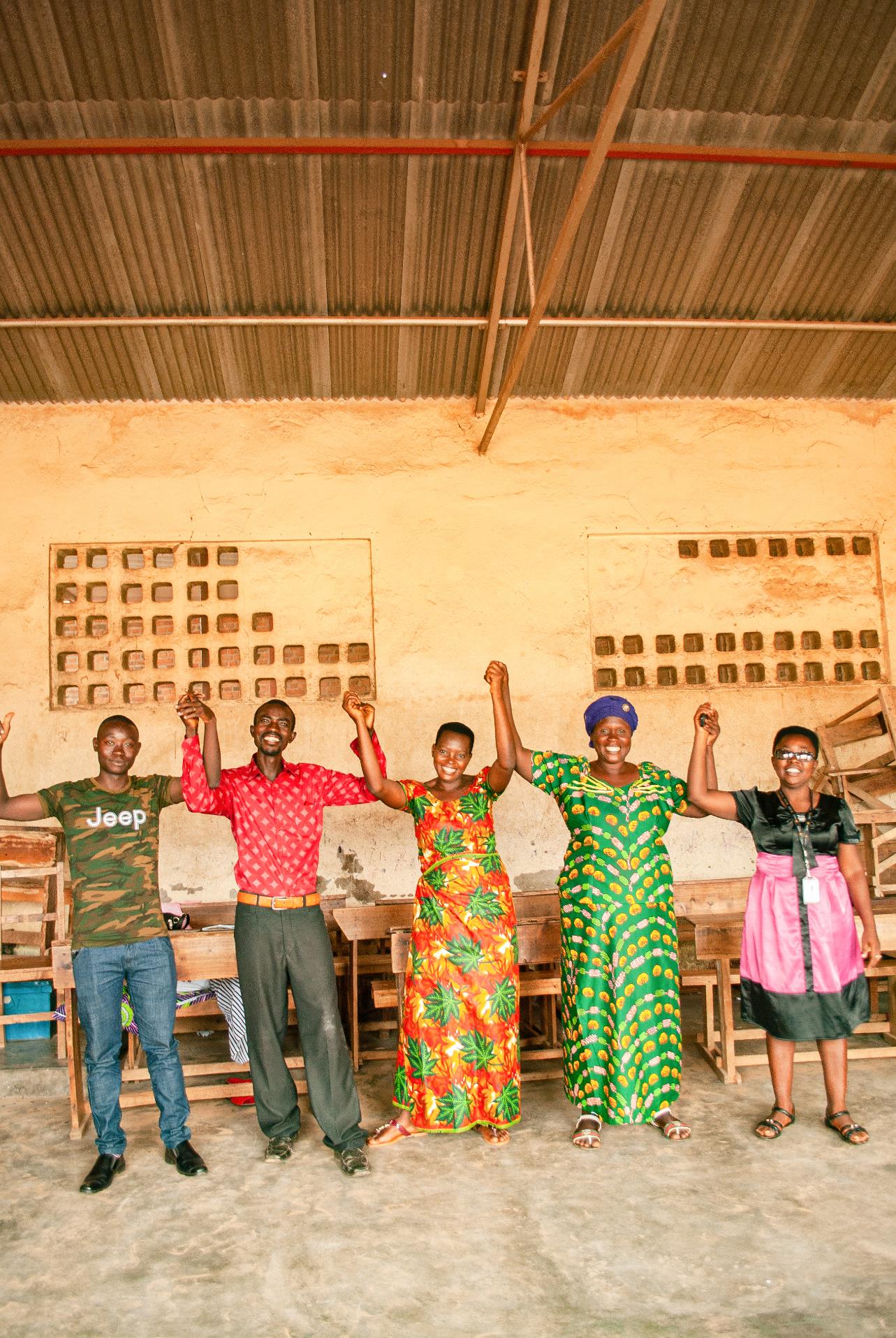 Solomon’s truth in Ecclesiastes: life under the sun is not all there is. There is a different reality above the pelting rain and gloomy clouds.
Now all has been heard;    here is the conclusion of the matter:Fear God and keep his commandments,    for this is the duty of all humankind.
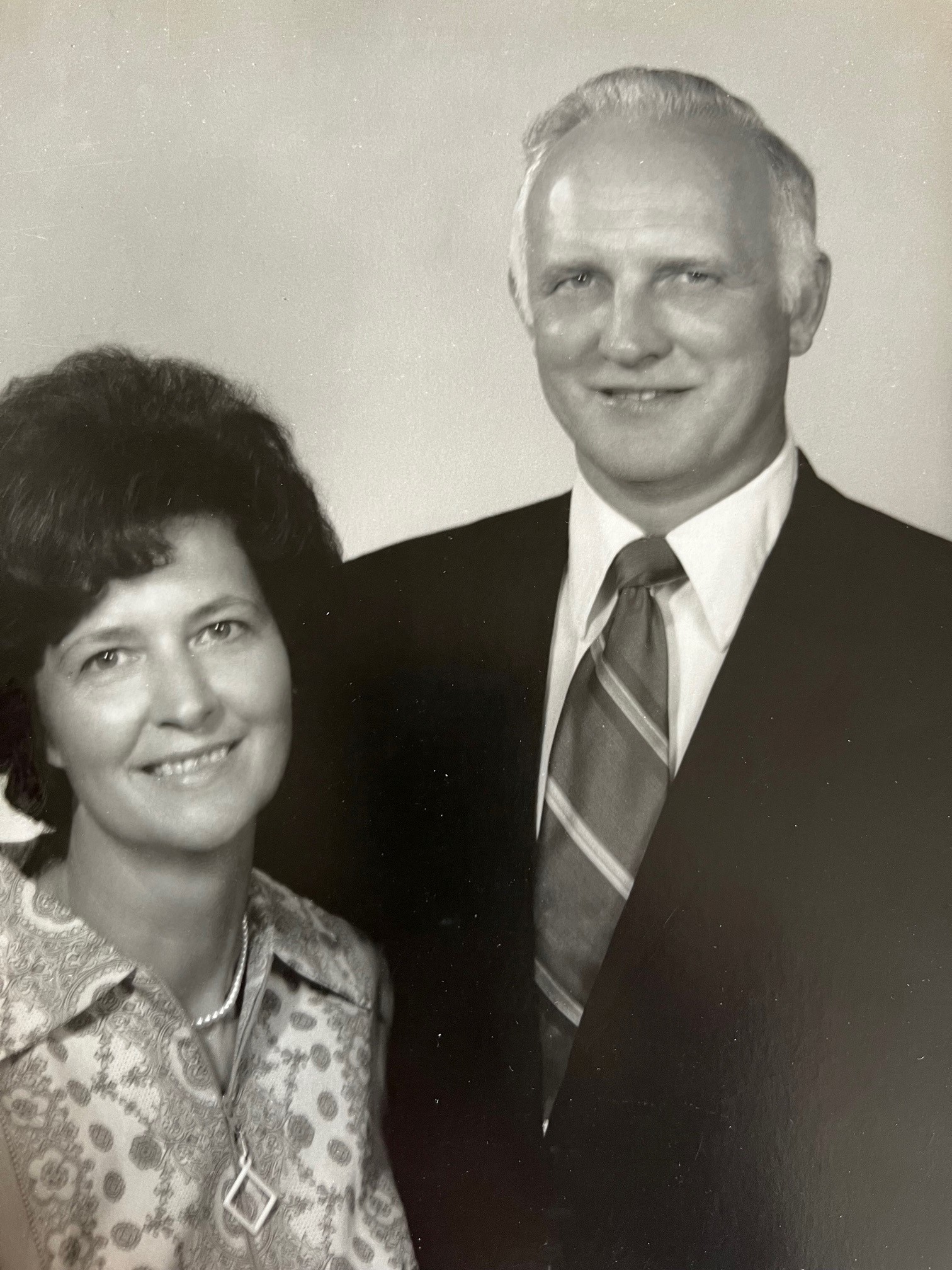